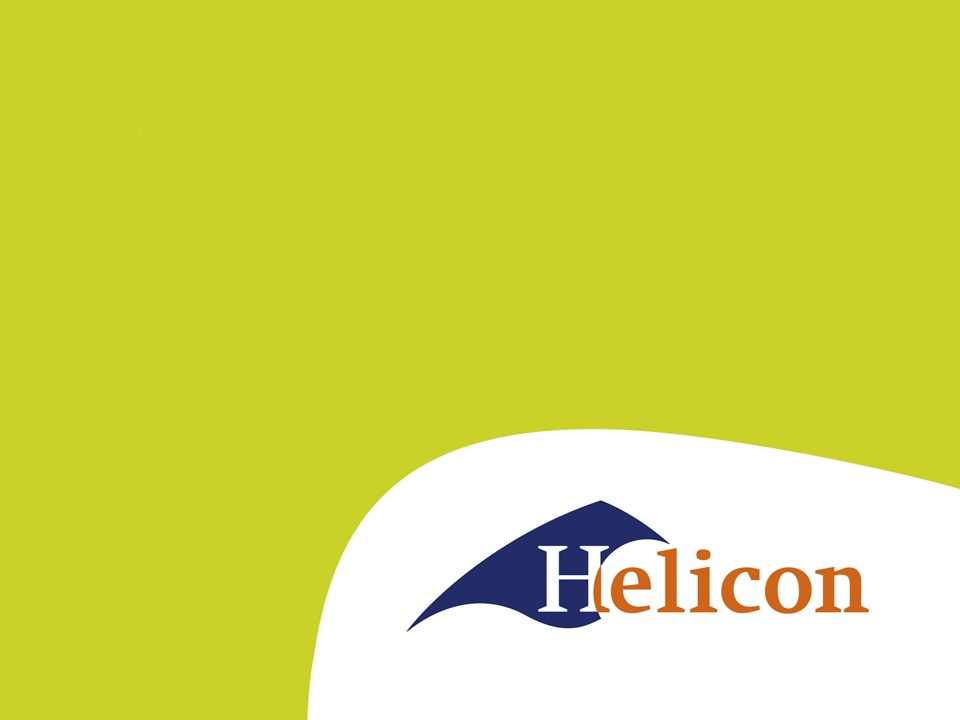 LG42 IBS2.4 Communiceren
Bedrijfseconomie – les 2
Jaarrekening
Vorige week vooral balans,
Vandaag vooral exploitatierekening.
Balans
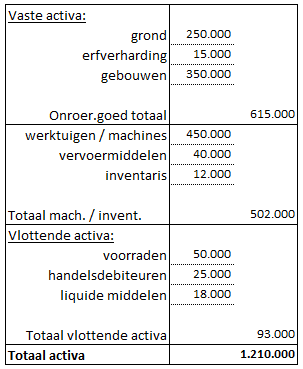 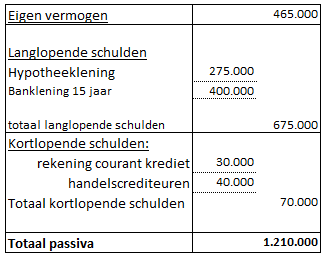 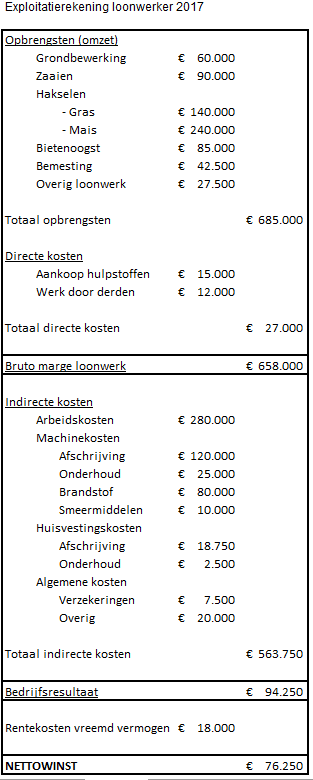 Exploitatierekening
Bespreken opgave 1 t/m 7
Opgaven
Maak opgaven 8 t/m 14